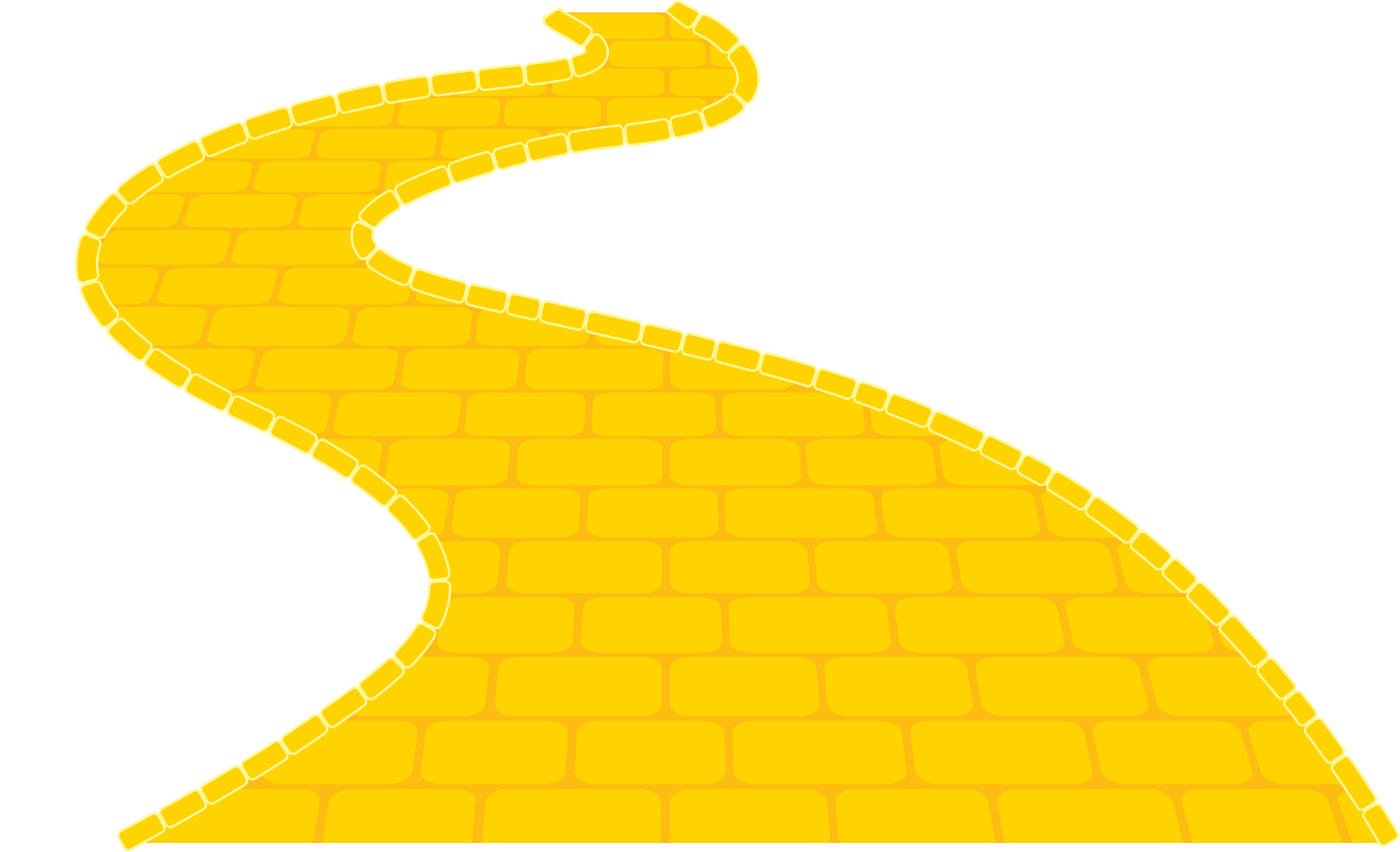 Building a Yellow Brick Road Towards A Cure
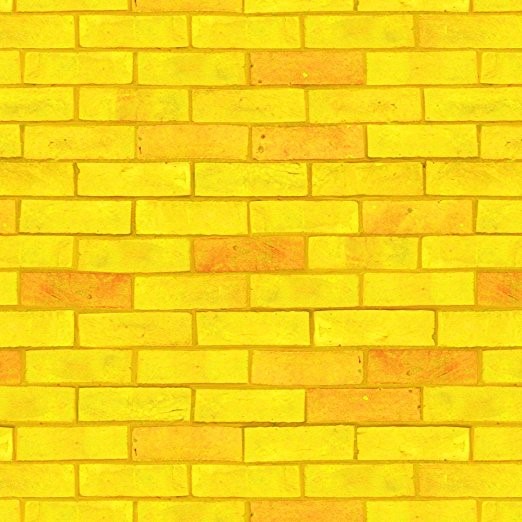 Michael Louella
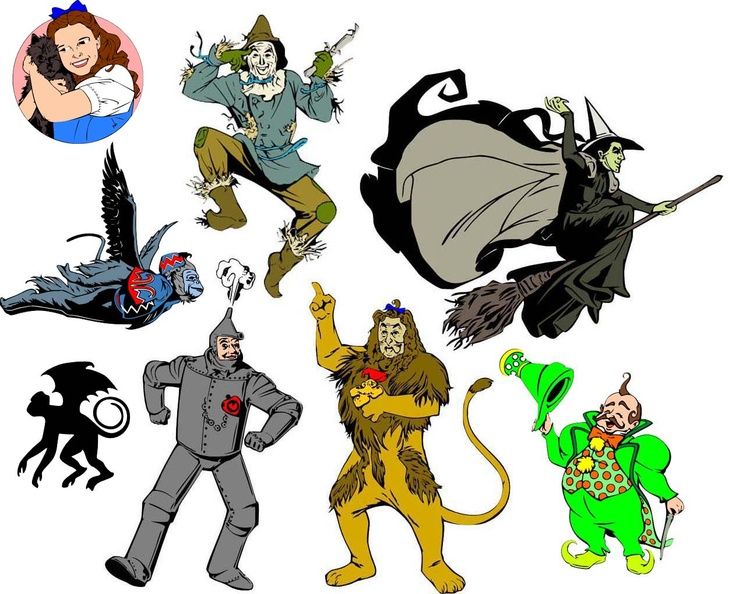 Disclosure
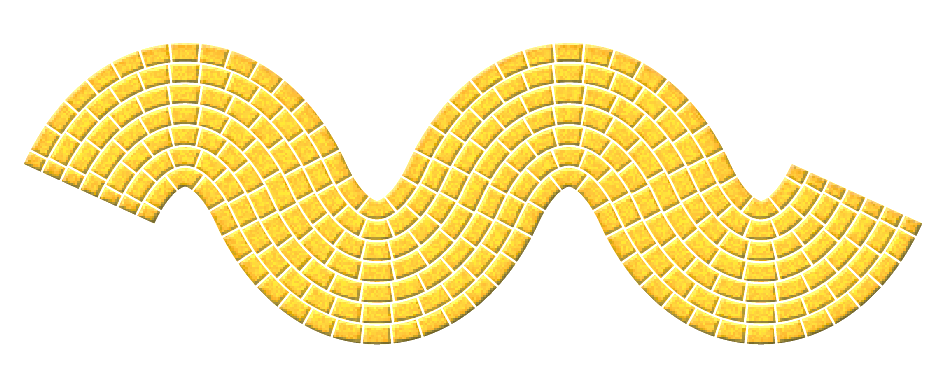 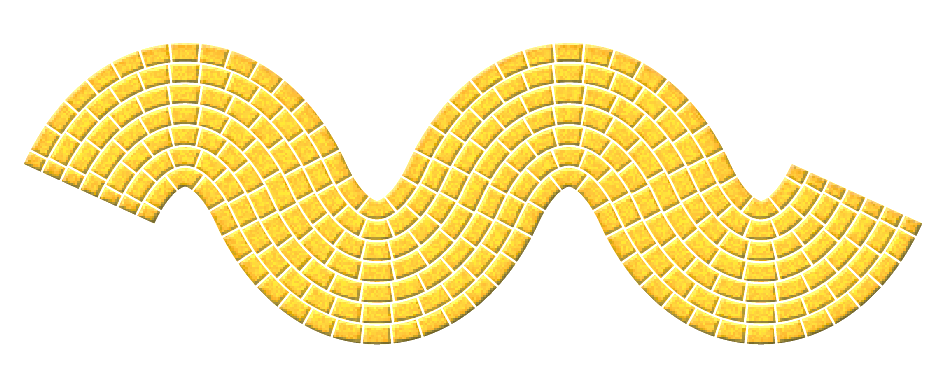 WHY A YELLOW BRICK ROAD?
[Speaker Notes: I dream about a cure for HIV.

The yellow brick road is probably one of the most famous metaphors in the English language.  

Symbolically it represents a course of action that a person takes believing that it will lead to good things. 

It comes from the Yellow Brick Road in The Wizard of Oz which Dorothy and her friends follow to the Emerald City. 

Most of us see it as a symbol of the journey of life that everyone has to take, filled with thrills and dangers and holding the promise of something wonderful at journey's end.]
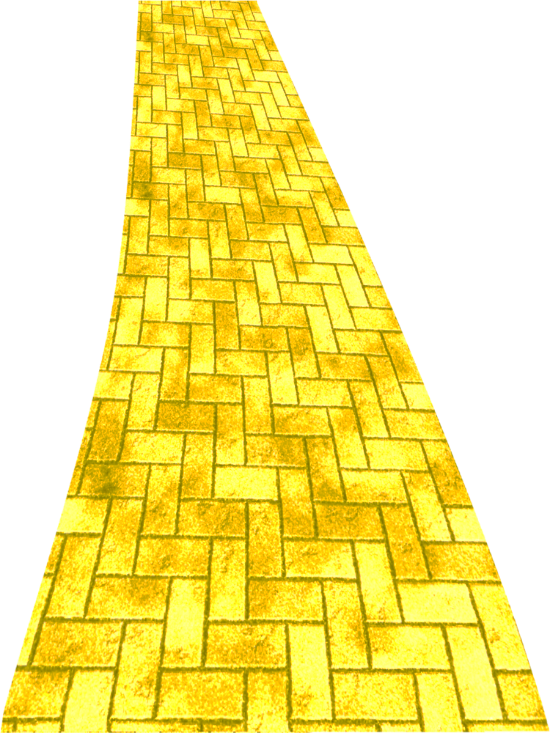 FORM INTO  	GROUPS
EACH AISLE WILL BECOME A GROUP
   2. EACH GROUP HAS AN 	APPOINTED LEADER
  		3. LOOK FOR YOUR 	       GROUP LEADER &    		GATHER AROUND 			THEM
BRAINSTORM,     WRITE DOWN      	    & RANK
1.  COLLECT IDEAS FROM 	THE GROUP – QUICKLY!
    2.  HAVE  GROUP DECIDE 	 	 WHAT ARE THEIR 
	      TOP 5 ANSWERS 
     	3.  THEN HAVE GROUP 			RANK	THEM	
			(most important to least)
WHAT QUALITIES SHOULD AN IDEAL HIV CURE HAVE?
WHAT QUALITIES SHOULD AN IDEAL HIV CURE HAVE?
“An ideal HIV cure should 
    be____.”
“An ideal HIV cure should 
        do _____.”
“An ideal HIV cure should   
           have ______. ”
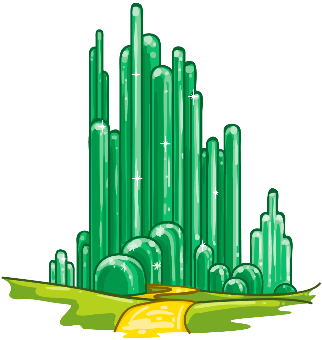 HIV
CURE
?
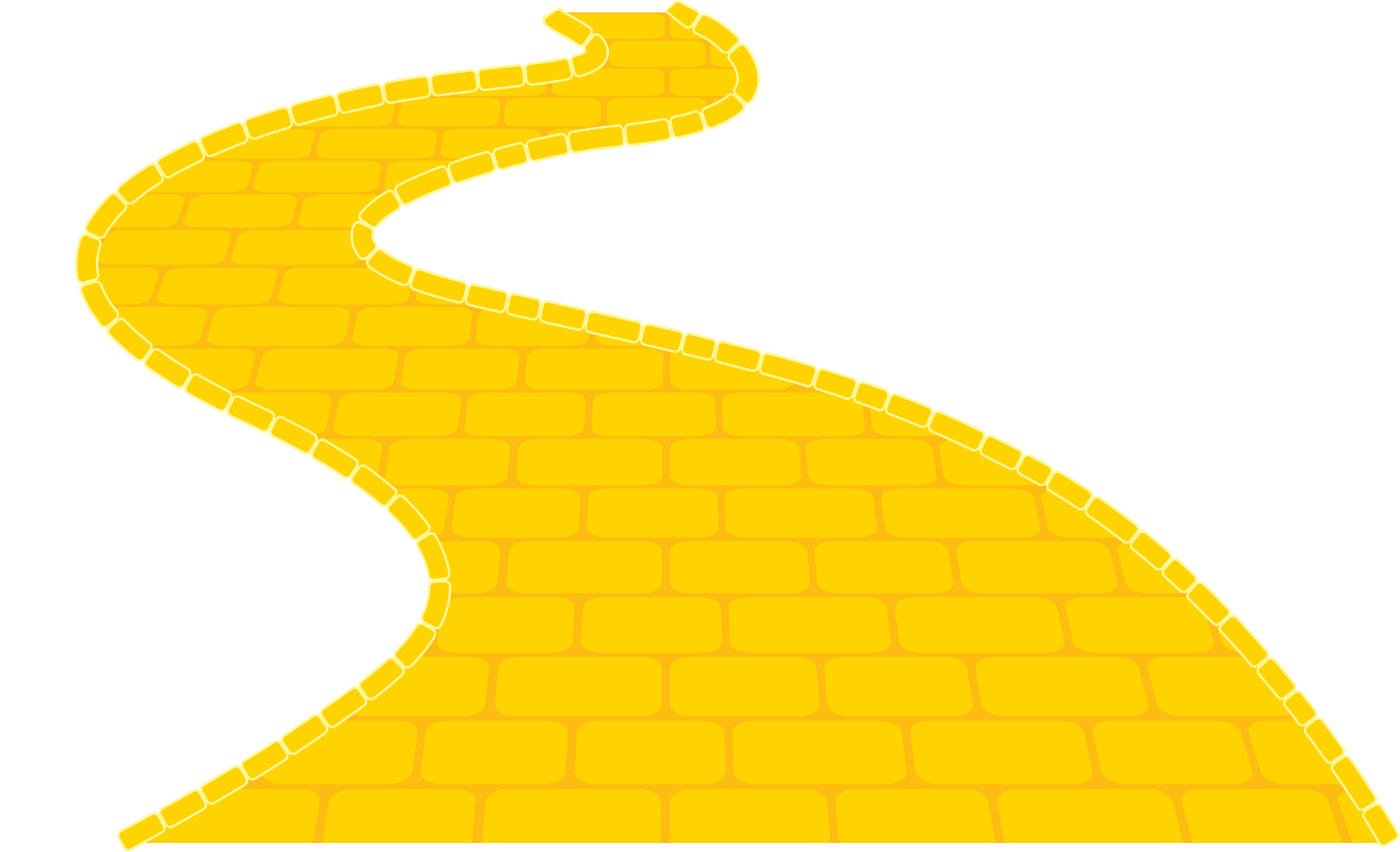 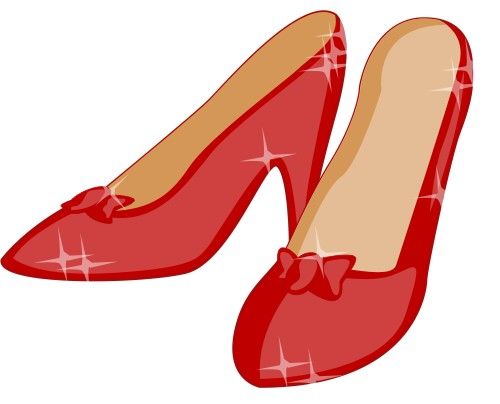 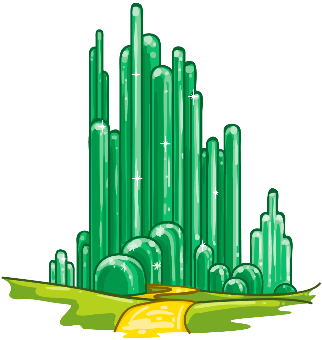 HIV
CURE
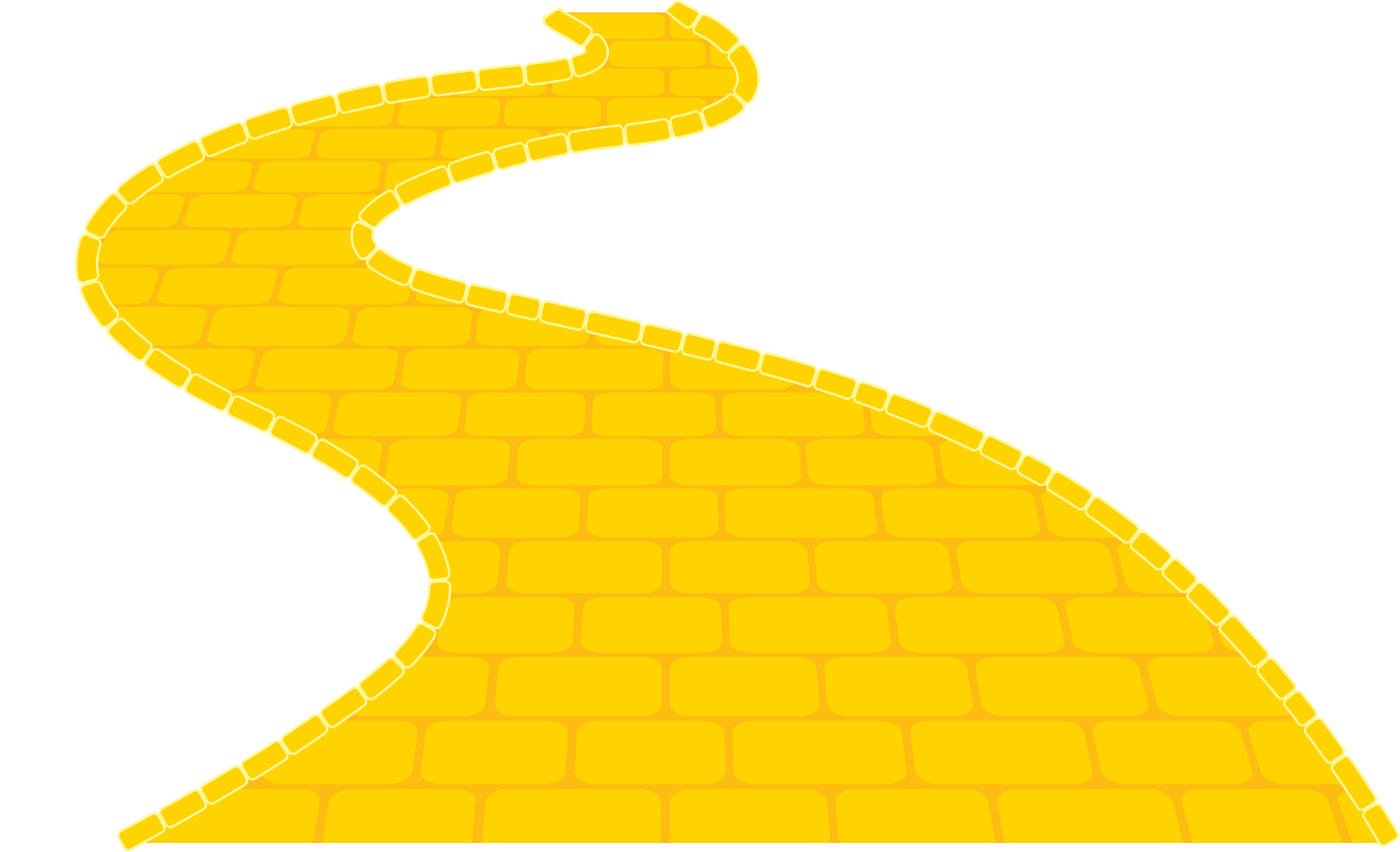 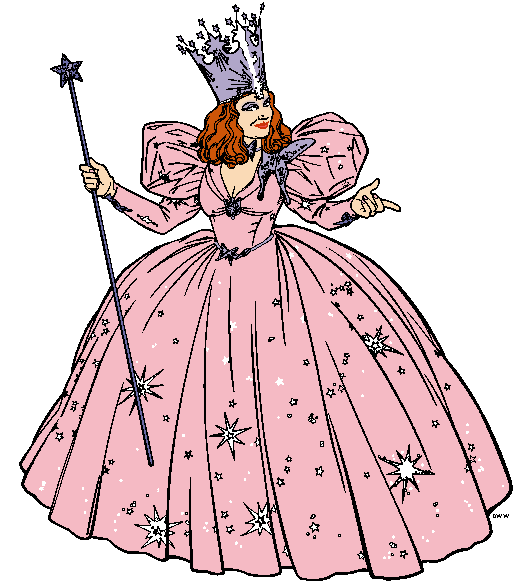 SAFE
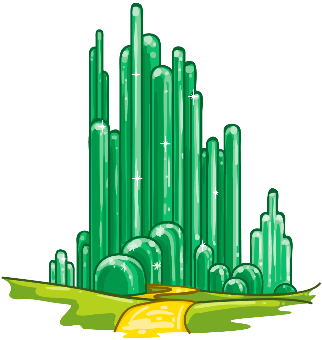 HIV
CURE
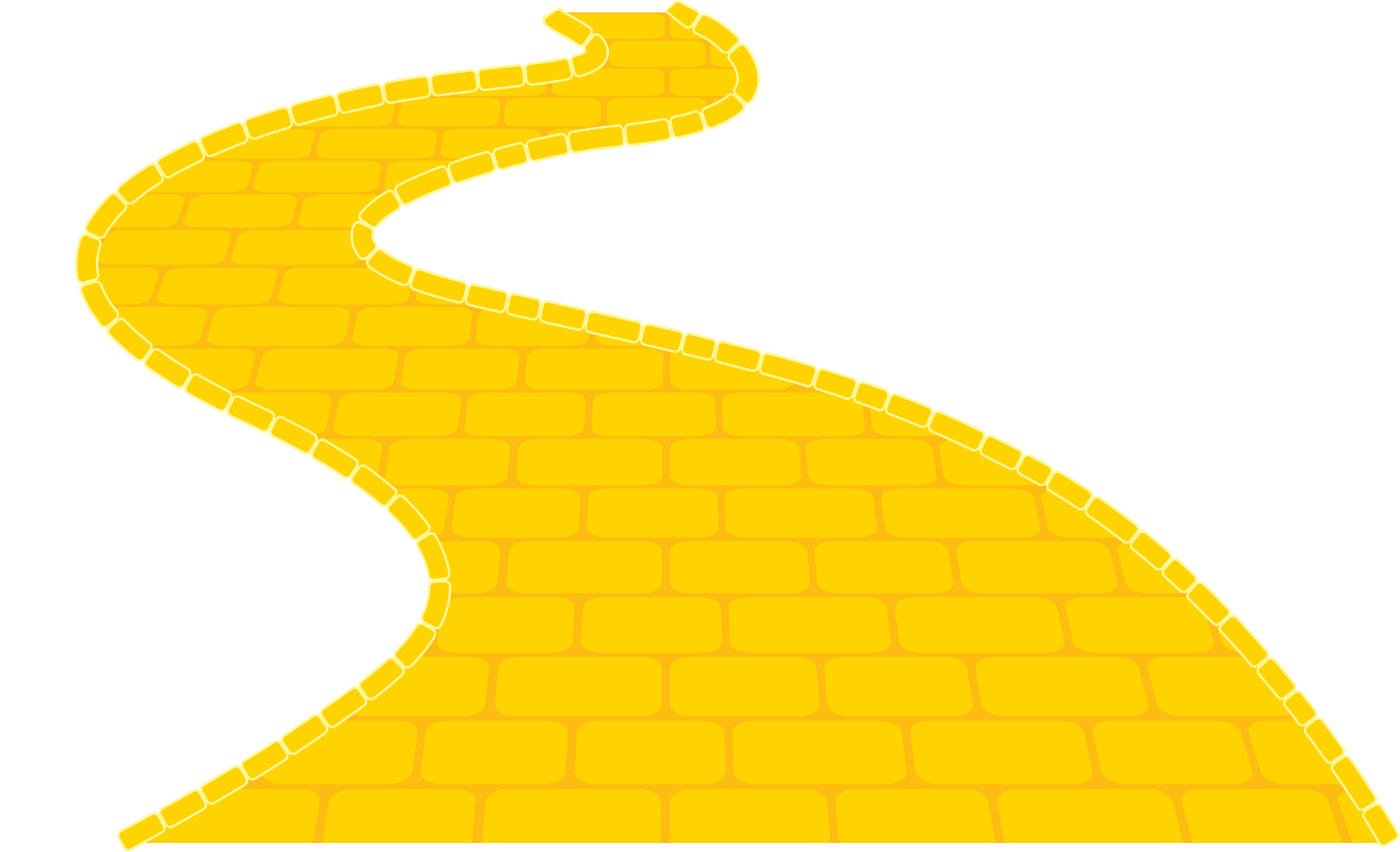 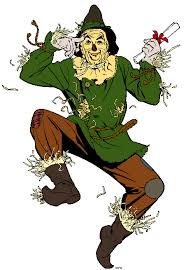 ?
EFFECTIVE
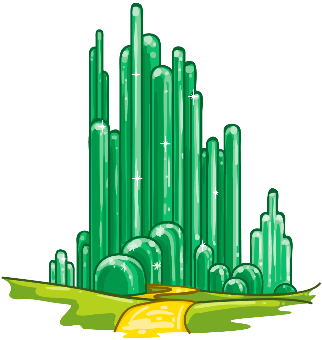 HIV
CURE
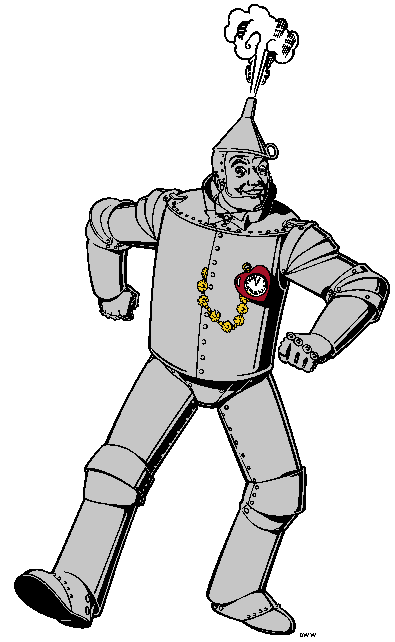 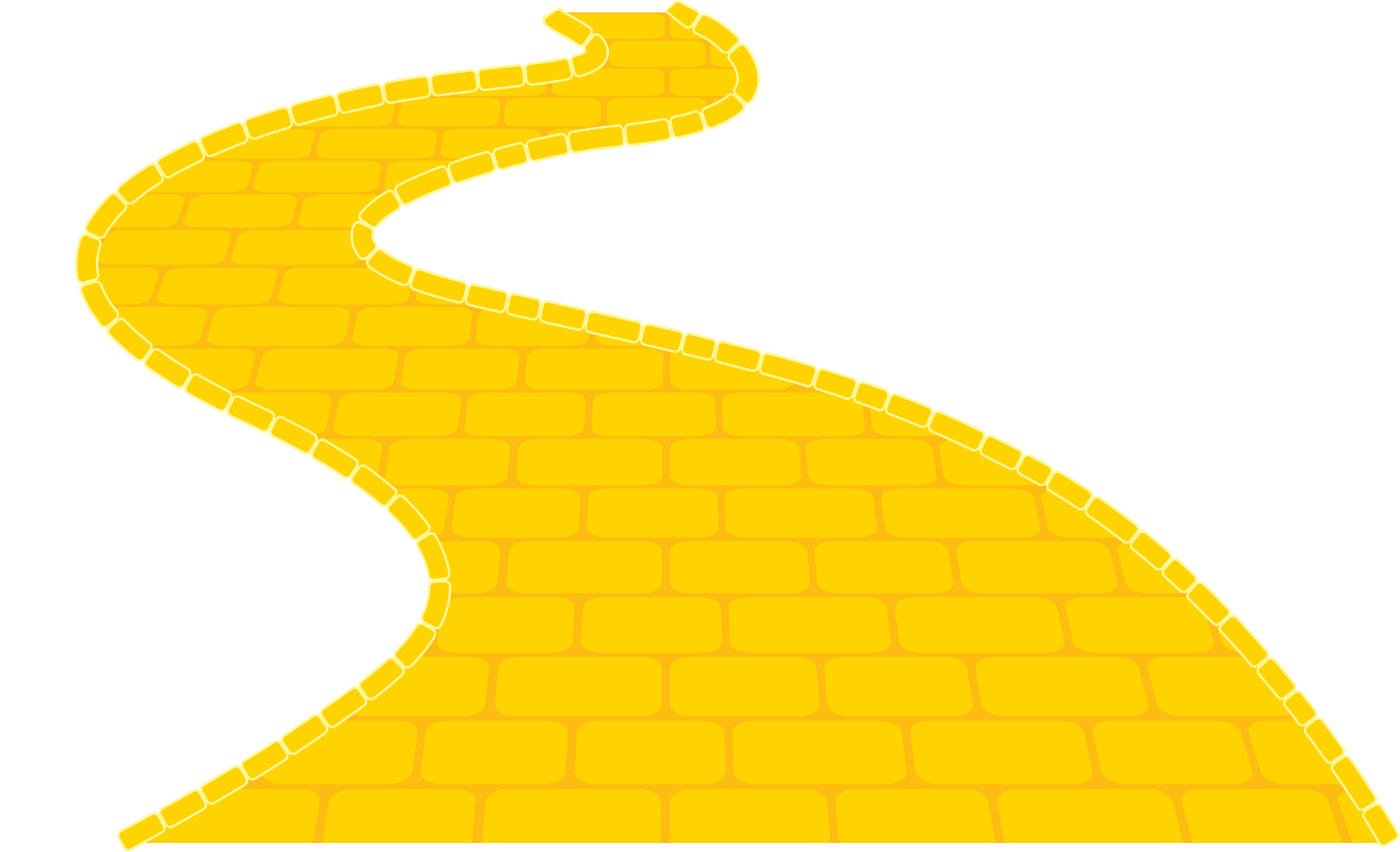 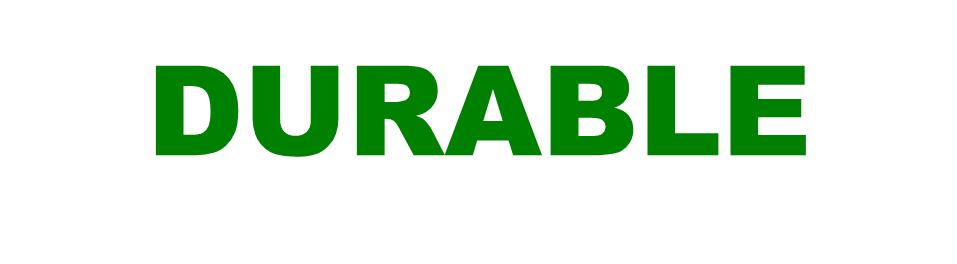 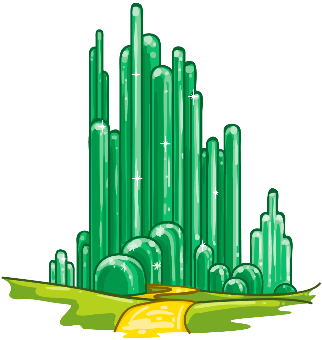 HIV
CURE
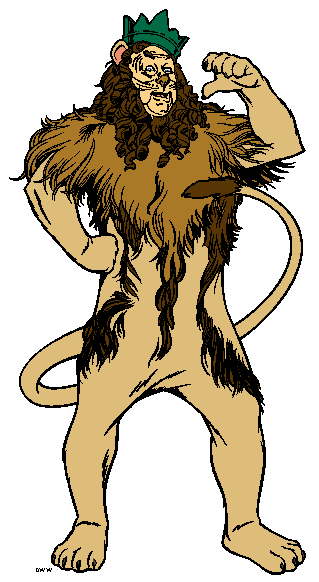 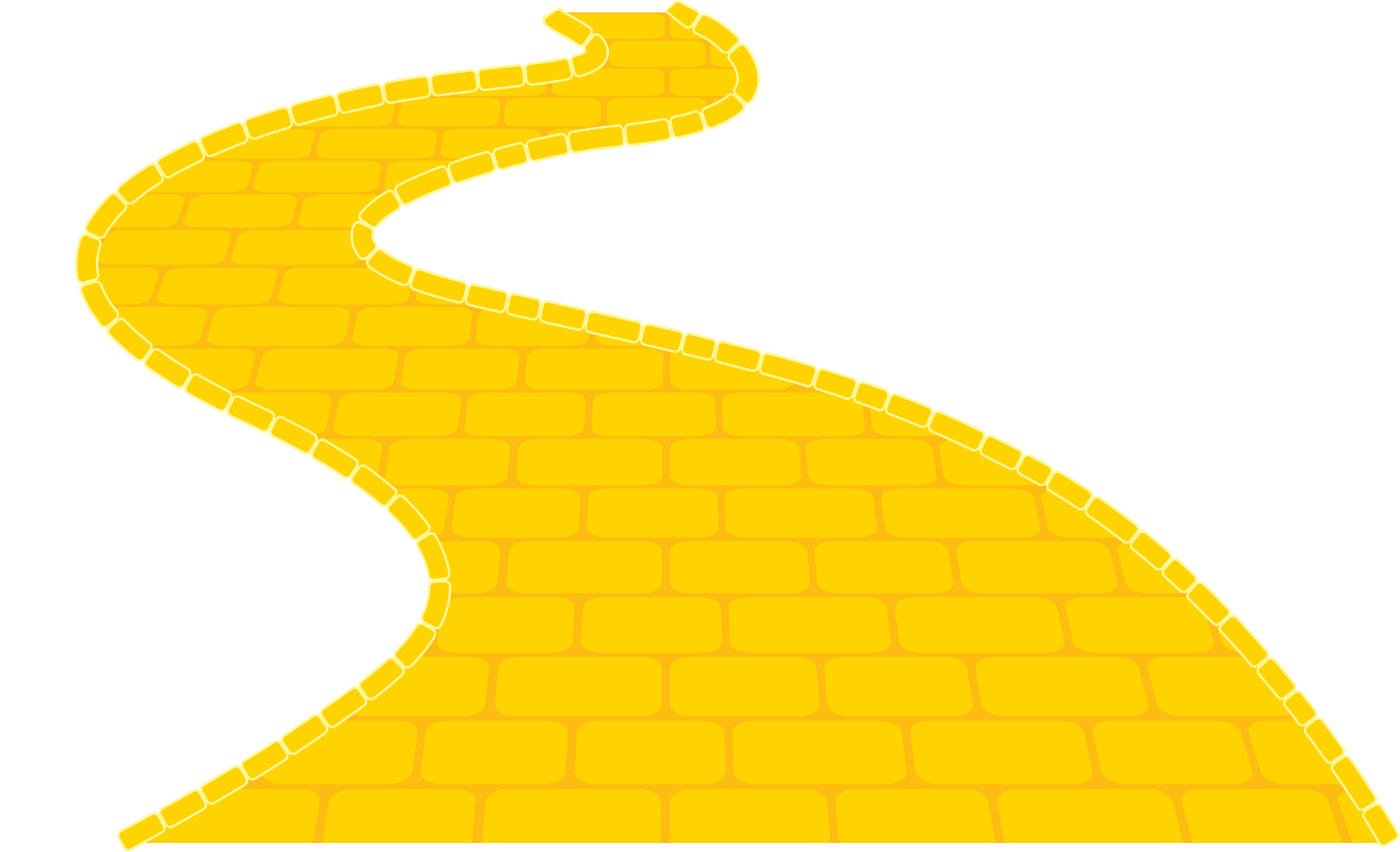 AFFORDABLE
?
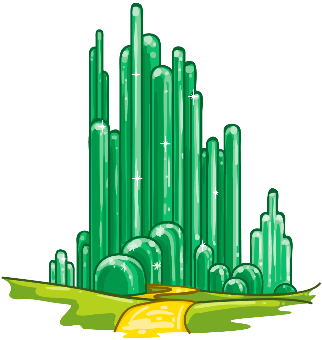 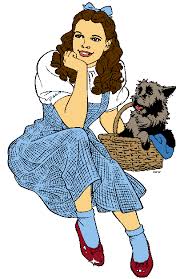 HIV
CURE
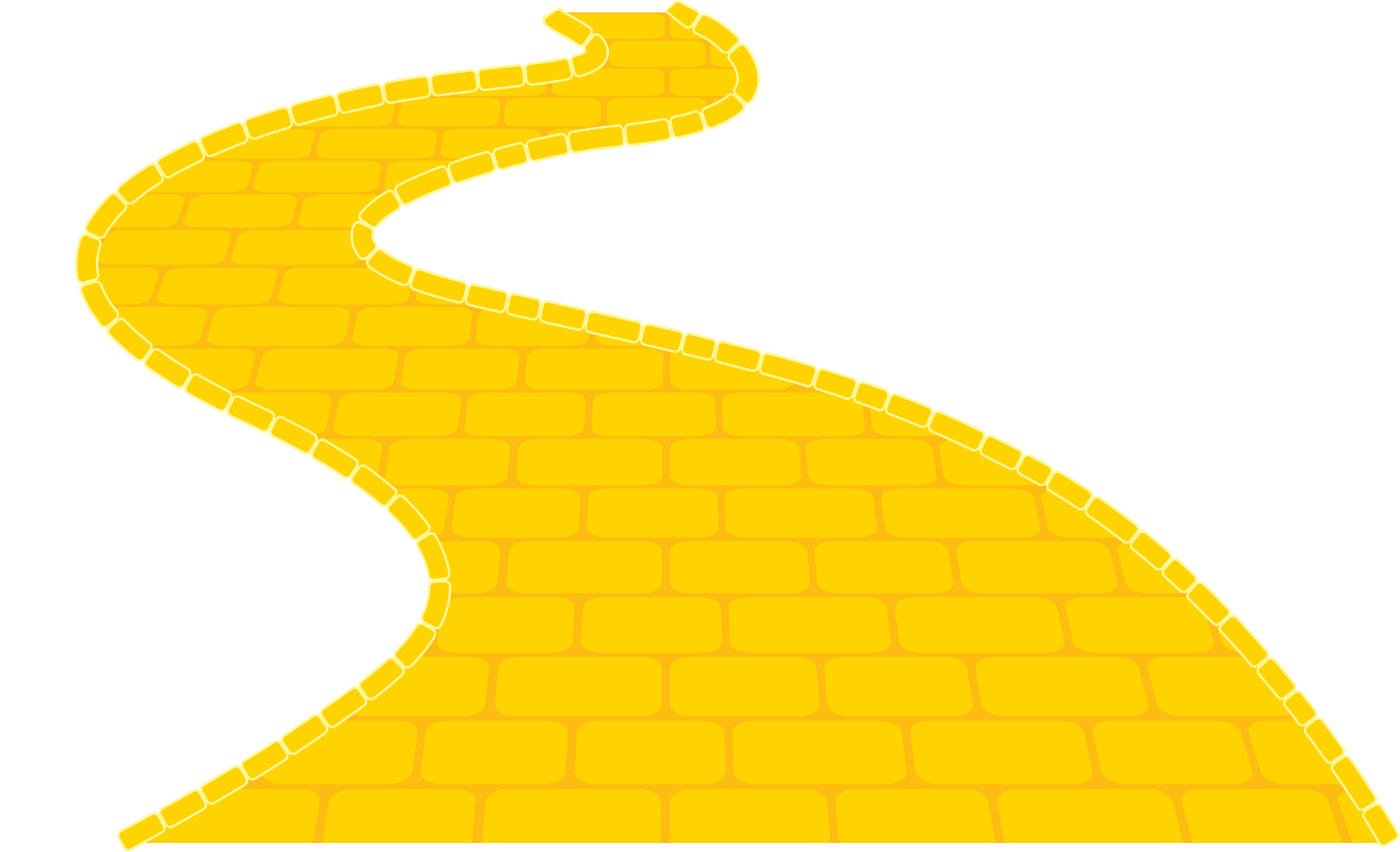 ACCESSIBLE
?
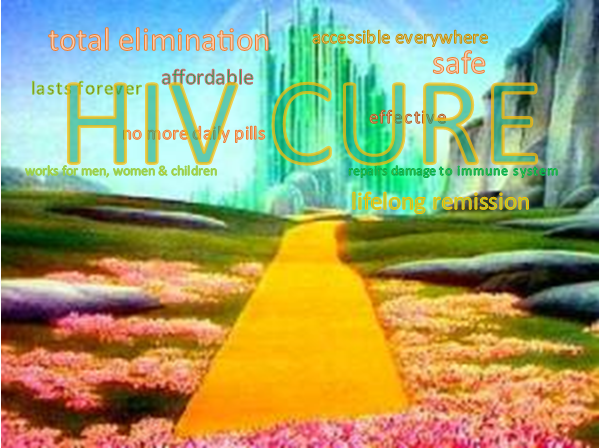 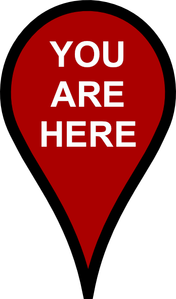 [Speaker Notes: hold these ideas in their minds as you experience the rest of the workshop

every presentation and discussion will in some way be touching on these qualities

point out how challenging these qualities will be for science to achieve]
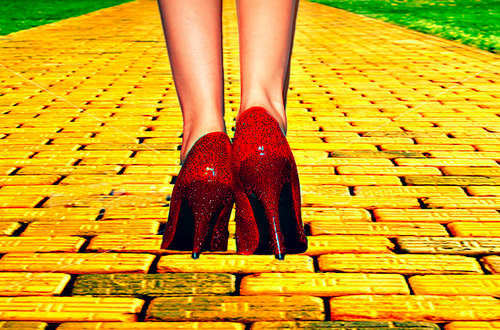 [Speaker Notes: HIV is a journey, not a war

We are building a road towards an HIV cure together

Community can facilitate HIV cure research by providing advice about the design and implementation of research protocols

Advocate for cure in their own communities, discuss the social meaning, ethical considerations, and economic consequences of HIV cure research with others

Be a knowledgeable cure ally]
[Speaker Notes: Dream the impossible dream.]